Географические координаты
6 класс
Цель урока: 
формирование умений определять географические координаты, 
формирование знаний о географическом положении географических объектов, развитие познавательного интереса к предмету .
Глобус – модель земного шара
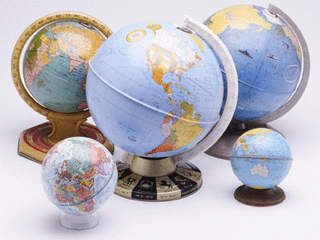 Глобус  служит замечательным пособием по географии. Глядя на него, можно судить о форме  Земли, о вращении ее вокруг оси, видеть угол наклона земной оси к плоскости орбиты и обозревать в уменьшенном виде всю поверхность  нашей планеты.
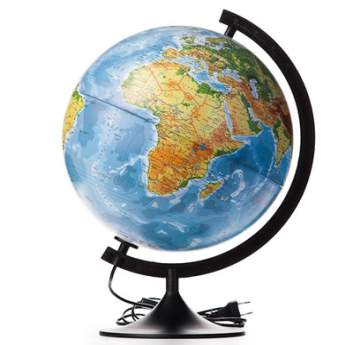 Одним из первых глобусов был создан еще в 15 веке немецким географом Бехаймом.
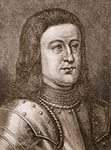 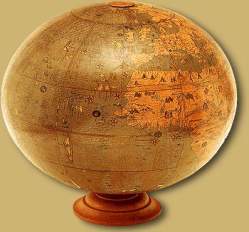 Мартин Бехайм
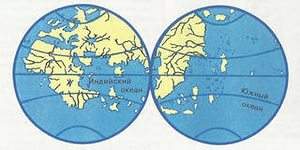 Еще в IV в. до н. э. древнегреческий ученый Аристотель заметил, что тень Земли, наблюдаемая во время лунных затмений, всегда имеет одинаковую форму. Он предположил, что Земля, как и Луна и Солнце, является шарообразным телом. Это наблюдение было очень важным для развития человеческой мысли.
Размеры Земли. 
Действительно, как и все планеты Солнечной системы, Земля имеет форму шара, средний диаметр которого 12750 км. Длина окружности земного шара более 40000 км. Планета наша несколько сплюснута: ее полярный радиус на 21 км меньше экваториального.
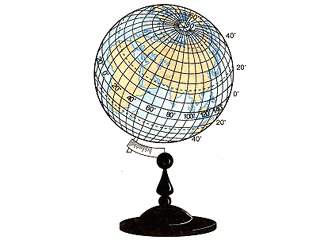 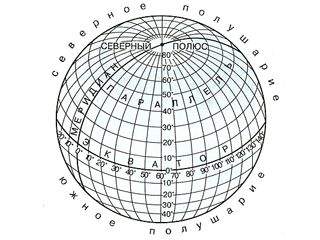 Посмотрите на глобус. Вы увидите на нем тонкие линии. Что они означают и зачем нанесены? Линии эти необходимы. С их помощью можно легко найти любую точку на глобусе. Это градусная сетка.
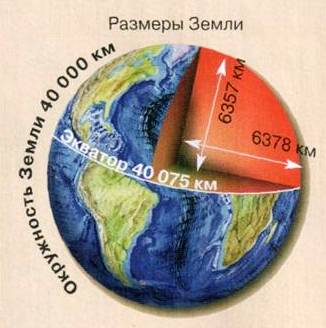 Экватор
Экватор — линия, условно проведенная на поверхности Земли на одинаковом расстоянии от Северного полюса до Южного полюса.
Экватор представляет собой окружность длиной 40 075 км.
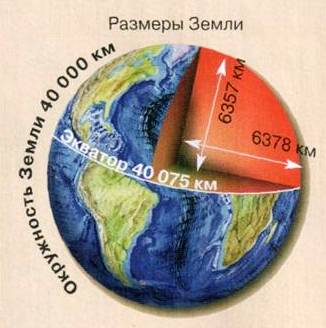 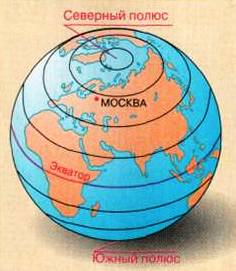 Параллели
Параллель — линия, условно проведенная на поверхности Земли параллельно экватору.
Все параллели представляют собой окружности, длина которых уменьшается от экватора к полюсам. 
Самая длинная параллель — экватор, самая короткая полюс (точка).
Меридиан — кратчайшая линия, условно проведенная на поверхности Земли от одного полюса к другому.

Все меридианы представляют собой полуокружности, длина которых одинакова и равна 20000 км.
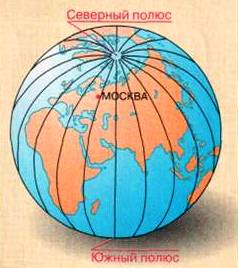 Меридианы
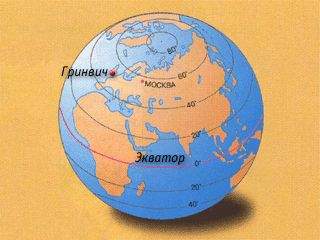 Географическая широта показывает расстояние от экватора до заданной точки, выраженное в градусах.
Параллели – это линии широты.
К северу от экватора любая точка будет иметь северную широту (сокращенно с.ш.).
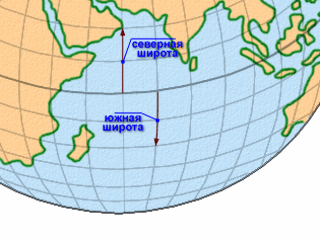 К югу от экватора любая точка будет иметь южную широту (сокращенно ю.ш.).
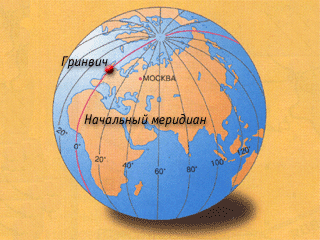 Географическая долгота - это расстояние от нулевого меридиана до заданной точки в градусах.
Начальный, или нулевой, меридиан выбран условно, и проходит он через Гринвичскую обсерваторию, находящуюся недалеко от Лондона.
К западу от начального меридиана  будет западная  долгота (сокращенно з.д.)
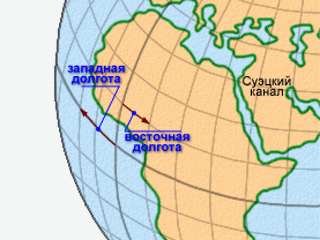 К востоку от начального меридиана  будет восточная долгота (сокращенно в.д.)
Широта и долгота любой точки Земли составляют ее географические координаты.
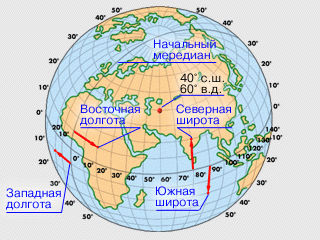 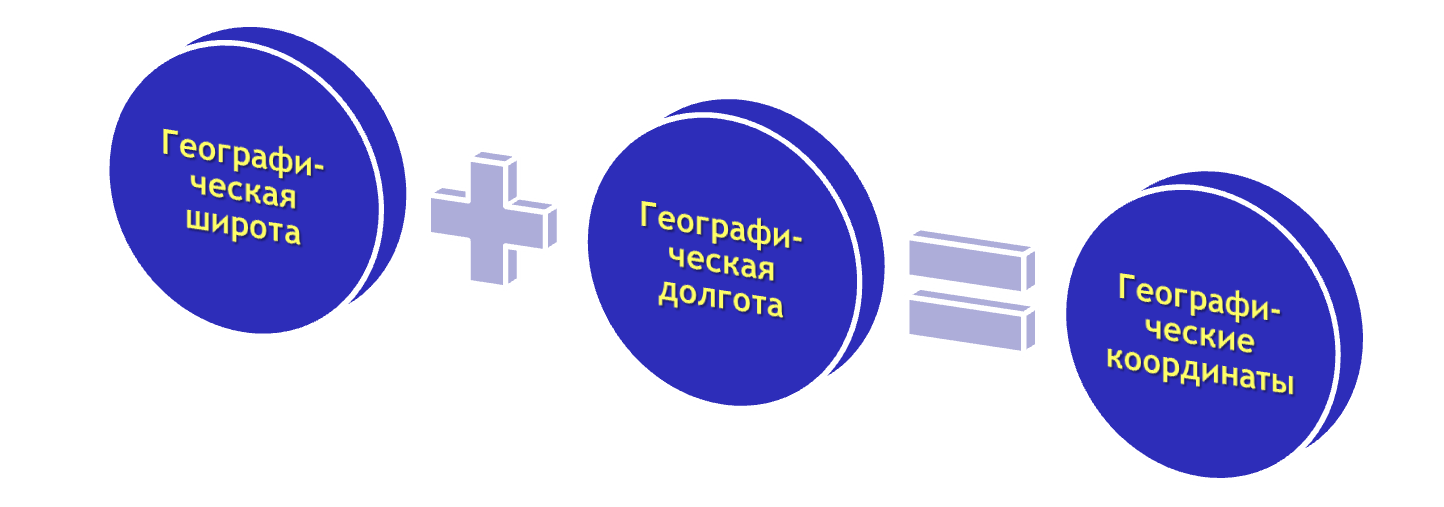 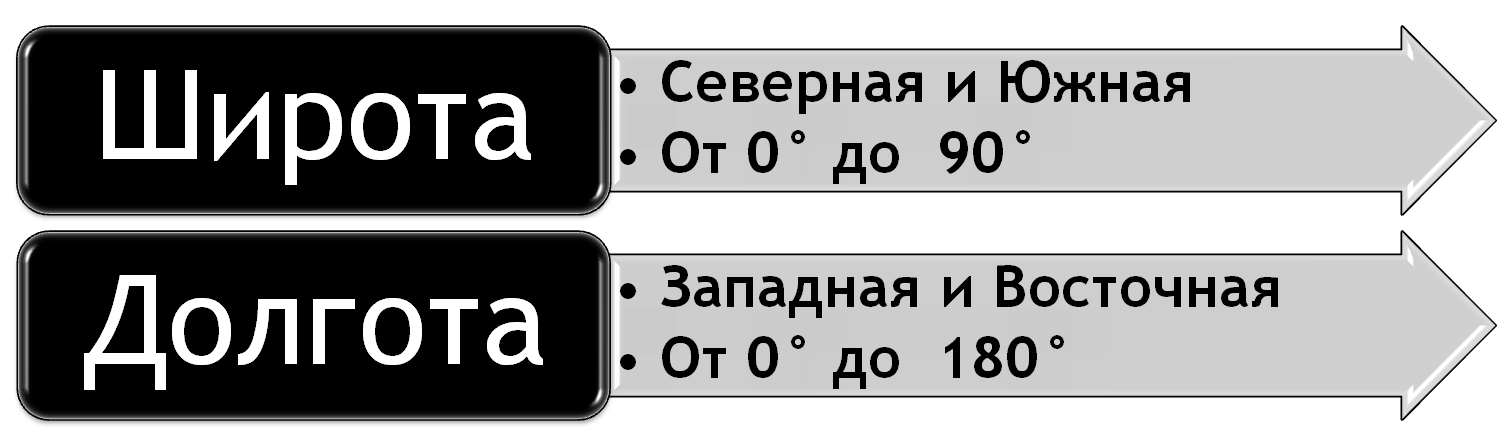 Форма записи:
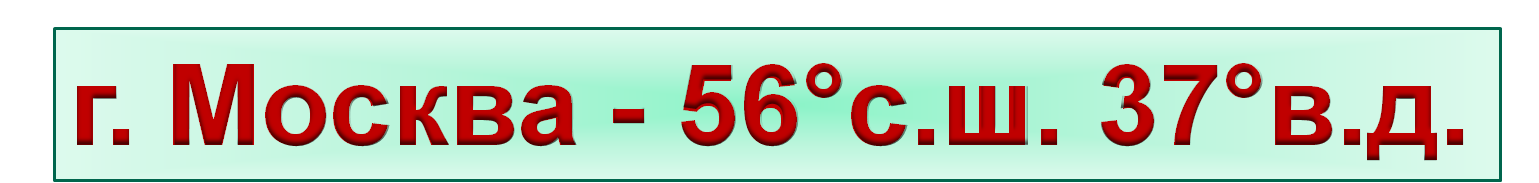 Современные способы опре-деления географических коор-динат. Современные технологиипозволяют определять географи-ческие координаты любых объ-ектов с высокой точностью. Сэтой целью разработана глобаль-ная навигационная спутниковаясистема — GPS (от англ. GlobalPosition System — глобальнаясистема позиционирования).Технология GPS основана наприеме сигналов от искусствен-ных спутников Земли
Свойства линий градусной сетки
Свойства линий градусной сетки
Определите координаты
Определите координаты
Найдите объект
Найдите объект
Какая первая советская научная станция в Антарктиде была основана  под 66 ⁰ ю.ш., 95⁰з.д.
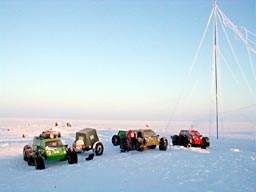 «Мирный»
Какой замечательный объект  открыт в 1856 году английским путешественником Давидом Ливингстоном. Его координаты 18⁰ю.ш., 26⁰в.д.
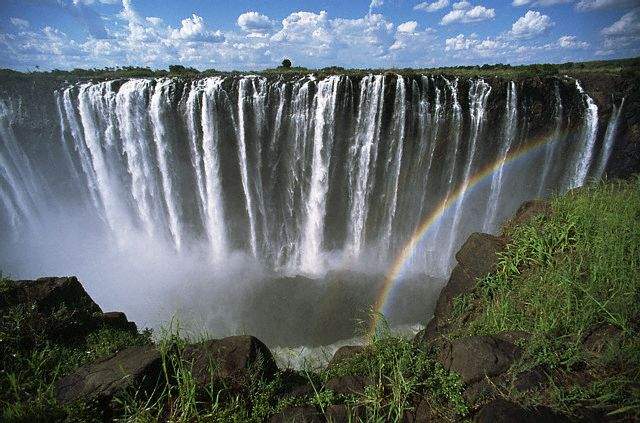 Виктория
Один из героев Жюля Верна совершил фантастическое путешествие к центру Земли  через кратер потухшего вулкана в точке 64 с.ш., 21⁰з.д. Как называется вулкан?
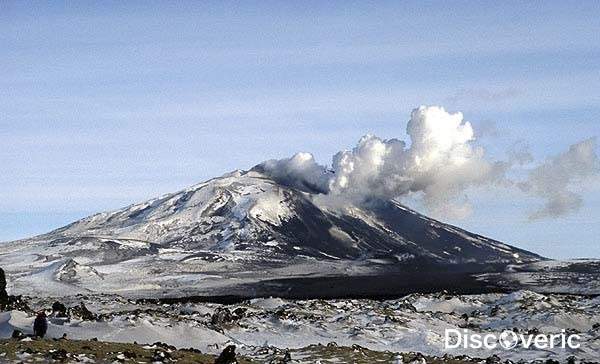 Гекла
Самый высокий водопад мира низвергается  с высоты 1054 метра. Его координаты 6⁰с.ш., 61⁰з.д. Укажите его название.
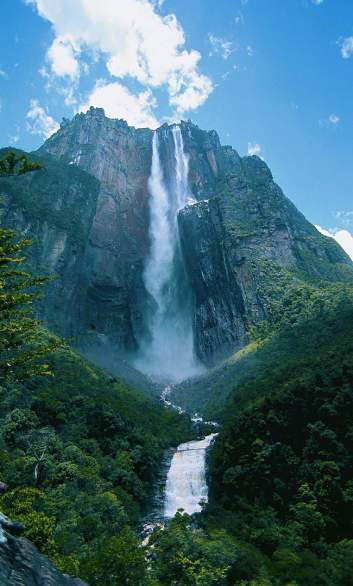 Анхель
Определите название города, его географические координаты  56⁰с.ш.,38⁰в.д.
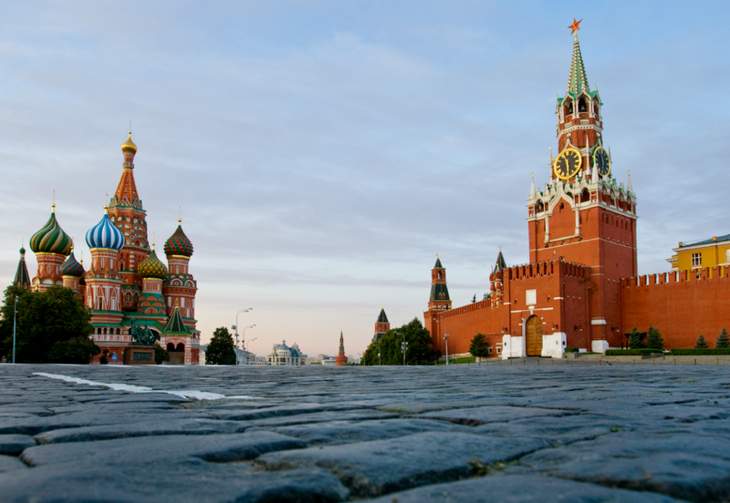 Москва
Город, где прошли зимние олимпийские игры в 2014г. Координаты 43⁰с.ш., 39⁰в.д.
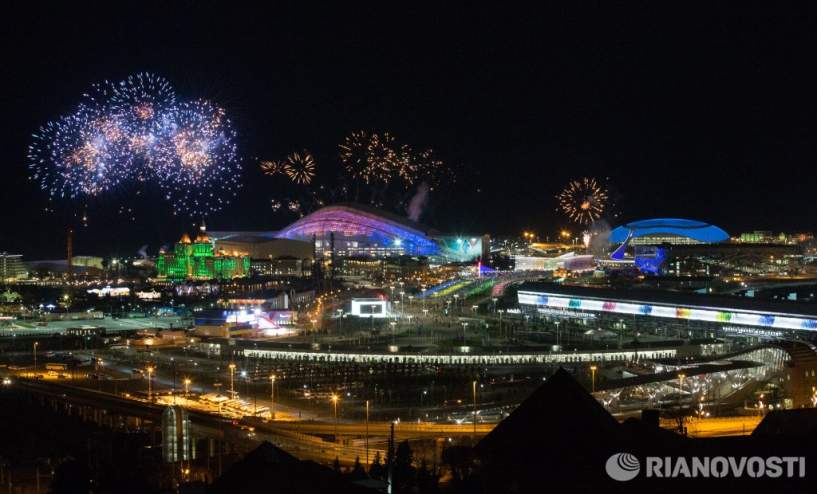 Сочи
Д/З параграф 5

Определите координаты:
1.) 28° ю. ш. и 138°в.д.
2.) 4°с.ш. и 10°в.д.
3.)1°ю.ш. и 78°з.д.